БЮДЖЕТ ДЛЯ ГРАЖДАНОБ ИСПОЛНЕНИИ БЮДЖЕТА НИЦИНСКОГО СЕЛЬСКОГО ПОСЕЛЕНИЯ             за 2023 год
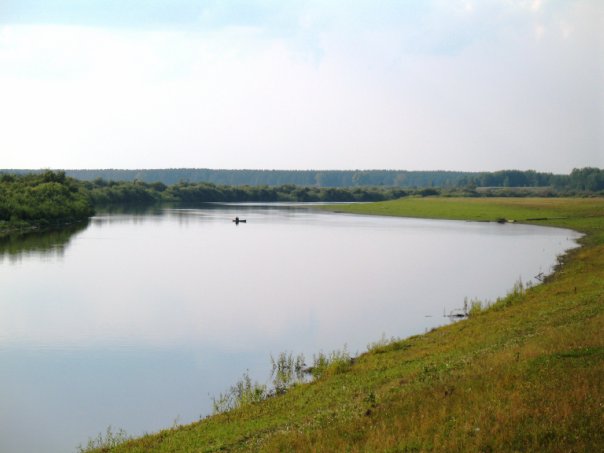 К решению Думы Ницинского сельского поселения от 23 декабря 2022 года № 33-НПА
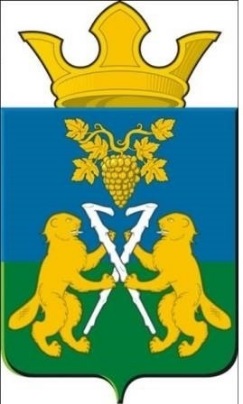 О ВНЕСЕНИИ ИЗМЕНЕНИЙ В РЕШЕНИЕ ДУМЫ НИЦИНСКОГО СЕЛЬСКОГО ПОСЕЛЕНИЯ                                  ОТ 23.12.2021№ 33-НПА
В течение 2023 года вносились изменения 6 раз
от 28.04.2023  № 33-1-НПА
от 29.09.2023 №33-2-НПА
от 27.10.2023 № 33-3-НПА
от 30.11.2023 № 33-4-НПА
от 14.12.2023 № 33-5-НПА
от 22.12.2023 №33-6-НПА
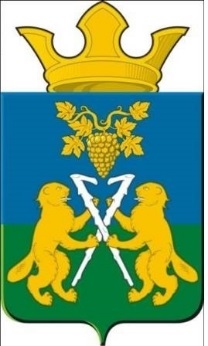 ИНФОРМАЦИЯ ПО ОСНОВНЫМ ПОКАЗАТЕЛЯМ СОЦИАЛЬНО-ЭКОНОМИЧЕСКОГО РАЗВИТИЯ НИЦИНСКОГО СЕЛЬСКОГО ПОСЕЛЕНИЯ
ЫЕ ПОКАЗАТЕЛИ СОЦИАЛЬНО-ЭКОНОМИЧЕСКОГО РАЗВИТИЯ УСТЬ-НИЦИНСКОГО СЕЛЬСКОГО ПОСЕЛЕНИЯИнф
НАЛОГОВЫЕ И НЕНАЛОГОВЫЕ ДОХОДЫ БЮДЖЕТА 
НИЦИНСКОГО СЕЛЬСКОГО ПОСЕЛЕНИЯ 
ЗА 2023 ГОД
СТРУКТУРА НАЛОГОВЫХ И НЕНАЛОГОВЫХ ДОХОДОВ БЮДЖЕТА НИЦИНСКОГО СЕЛЬСКОГО ПОСЕЛЕНИЯ 
В 2023 ГОДУ
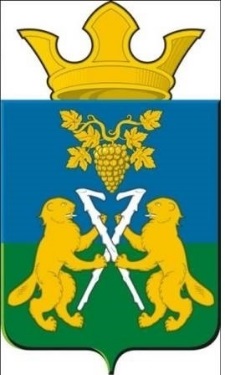 БЕЗВОЗМЕЗДНЫЕ ПОСТУПЛЕНИЯ  БЮДЖЕТА 
НИЦИНСКОГО СЕЛЬСКОГО ПОСЕЛЕНИЯ 
В 2023ГОДУ
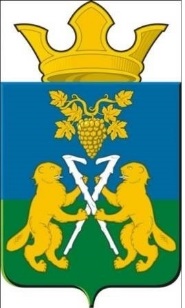 ВЫПОЛНЕНИЕ РАСХОДНОЙ ЧАСТИ БЮДЖЕТА 
НИЦИНСКОГО СЕЛЬСКОГО ПОСЕЛЕНИЯ                 
            ЗА 2023ГОД
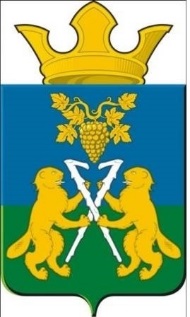 СТРУКТУРА РАСХОДНОЙ ЧАСТИ БЮДЖЕТА НИЦИНСКОГО СЕЛЬСКОГО ПОСЕЛЕНИЯ В 2023 ГОДУ
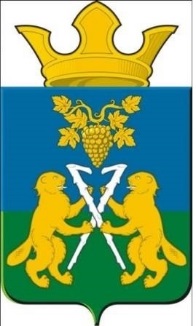 РАСХОДЫ БЮДЖЕТА НИЦИНСКОГО СЕЛЬСКОГО ПОСЕЛЕНИЯ НА РЕАЛИЗАЦИЮ МУНИЦИПАЛЬНОЙ ПРОГРАММЫ В 2023 ГОДУ
«Социально-экономическое развитие Ницинского сельского поселения
 на 2020 – 2025годы»
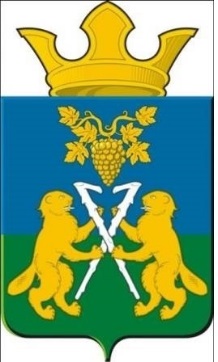 ИТОГИ ИСПОЛНЕНИЯ БЮДЖЕТА 
НИЦИНСКОГО СЕЛЬСКОГО ПОСЕЛЕНИЯ                      
      В 2023 ГОДУ
РАЗМЕР И СТРУКТУРА МУНИЦИПАЛЬНОГО ДОЛГА НИЦИНСКОГО СЕЛЬСКОГО ПОСЕЛЕНИЯ
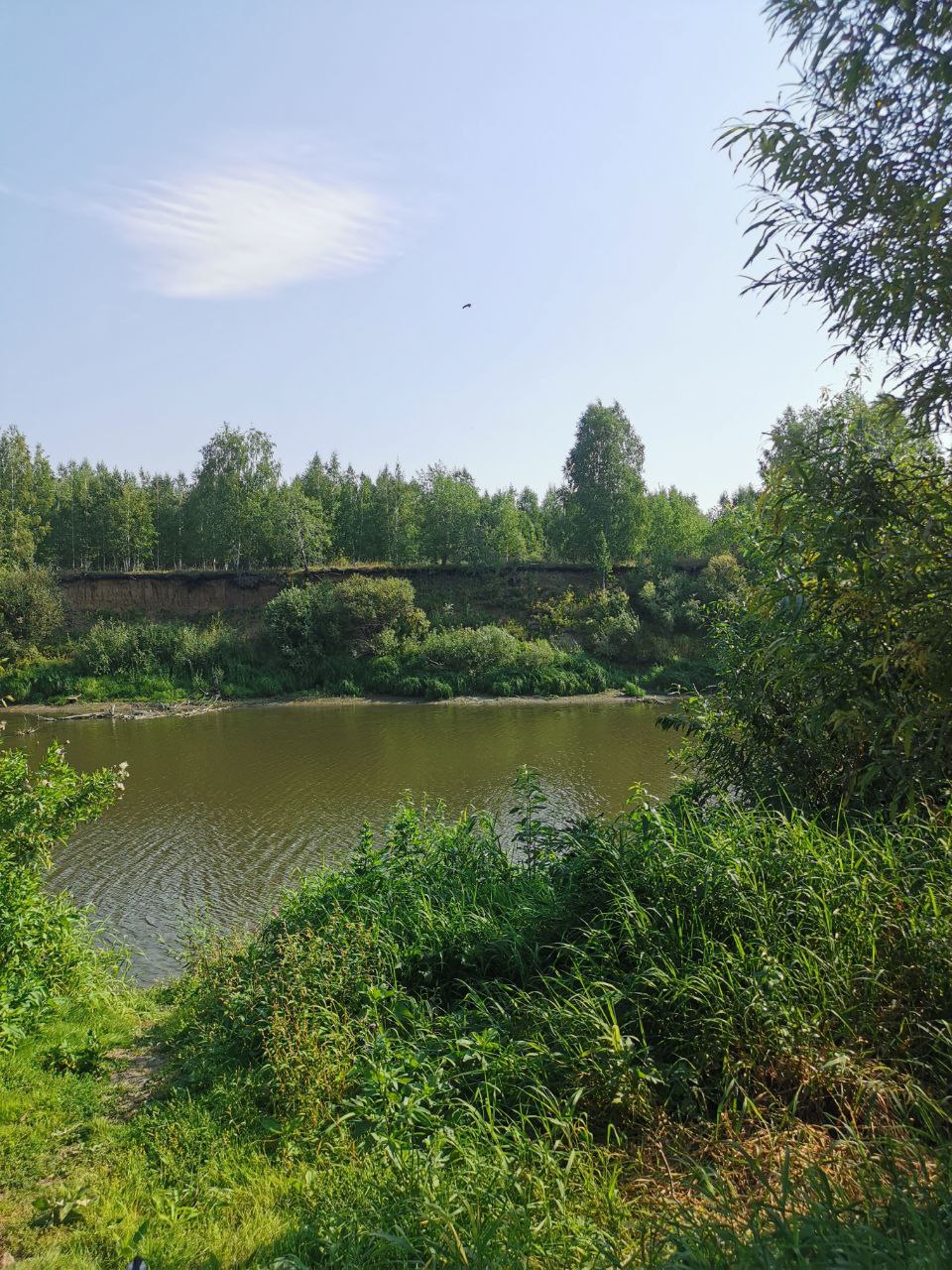 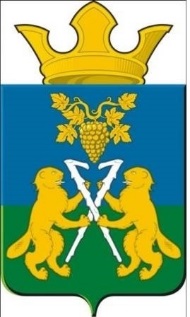 Администрация Ницинского сельского поселения
623944, Свердловская область, Слободо-Туринский район, 
с. Ницинское, ул.Советская 35
тел. (343)6126169
E-mail:nizpos@mail.ru